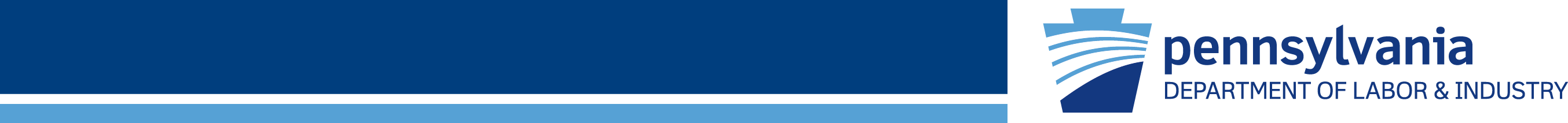 Right To Know
Bureau of Workers’ Comp
PA Training for Health & Safety
(PATHS)
Pennsylvania 
Worker & Community 
Right to Know Inspections
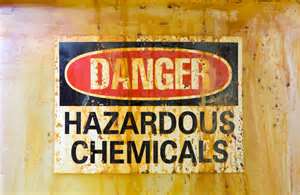 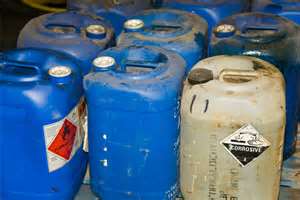 PPT-090-01
1
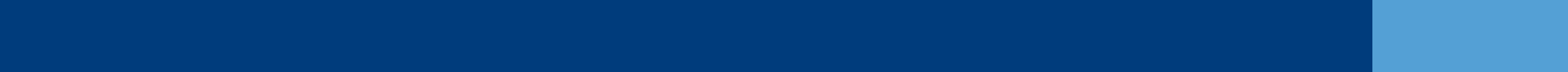 [Speaker Notes: The Right to Know program is found in PA Act 1984-159 indicates requirements for employers to inform their employees of the hazards of chemicals used in the workplace.
In 2012, the Globally Harmonized System dealing with chemical labelling was adopted from the United Nations which also has a bearing on the PA Right to Know program and the federal Hazard Communication program under 29 CFR 1910.1200. It is the method for identifying product hazards based on proper chemical labeling.
Some agencies, by their nature, may be governed by federal OSHA regulations found in OSHA’s Hazard Communication Standard (29 CFR 1910.1200 often referred to as Haz Comm) while others are governed by PA’s Right to Know.
Private agencies such as manufacturing, colleges and universities not under the state system are governed by OSHA-GHS and portions of the PA Right to Know.
Public entities, municipalities, fire, police, schools and state colleges and universities under the state system are under the PA Right to Know and not OSHA.]
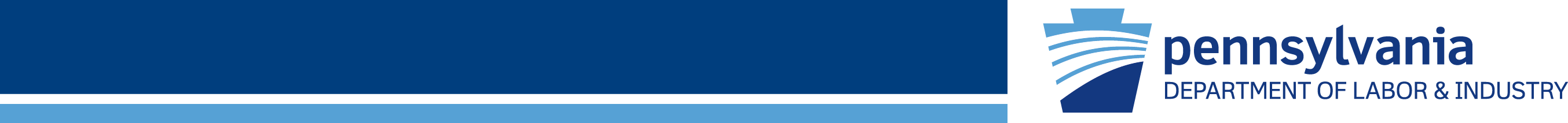 Requirements
Written program for each location to cover issues of chemical safety

Labels to identify each chemical

Material Safety Data Sheets (MSDSs) (now SDSs under the Globally Harmonized System: GHS)

Safe work procedures/practices

Employee training on SDS information and safe chemical procedures and practices
PPT-090-01
2
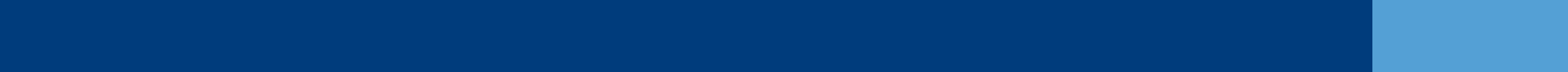 [Speaker Notes: PA Right to Know program requirements include:

Written program for each location to cover issues of chemical safety
Labels to identify each chemical
SDSs under the Globally Harmonized System: GHS (which were Material Safety Data Sheets (MSDSs)
Safe work procedures/practices
Employee training on SDS information and safe chemical procedures and practices]
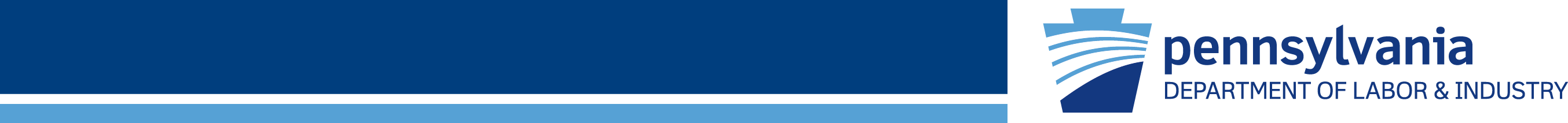 Employer Responsibilities
Conduct and document training

Maintain Health and Exposure Records

Complete Hazardous Substance Survey Form annually

Complete Environmental Hazard Survey Form (upon request of L&I)

Maintain SDS file and chemical inventory

Post Workplace Notice
PPT-090-01
3
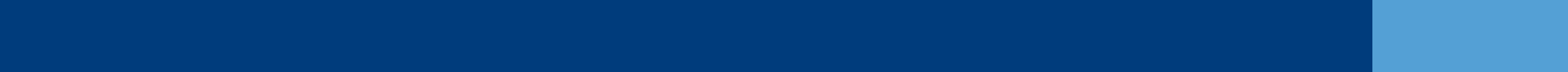 [Speaker Notes: Other employer responsibilities for PA Right to Know:

Conduct and document training
Maintain Health and Exposure Records
Complete Hazardous Substance Survey Form annually
Complete Environmental Hazard Survey Form (upon request of L&I)
Maintain SDS file and chemical inventory
Post Workplace Notice]
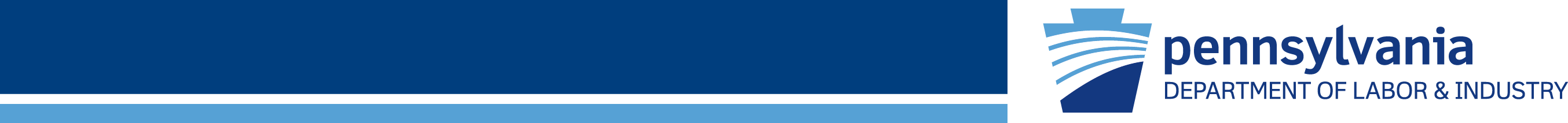 Employee Responsibilities
Employees cannot be discharged, disciplined or discriminated against for exercising certain rights, including filing a complaint

Burden of proof lies with the employer if it is demonstrated that rights under the Act were exercised within six months of discipline.
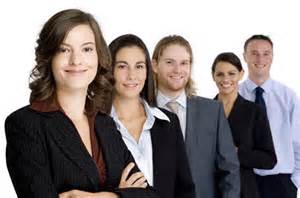 PPT-090-01
4
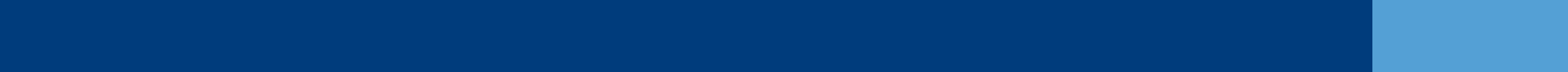 [Speaker Notes: Related to the protections of employees, 
Employees cannot be discharged, disciplined or discriminated against for exercising certain rights, including filing a complaint.

The burden of proof lies with the employer if it is demonstrated that rights under the Act were exercised within six months of discipline.]
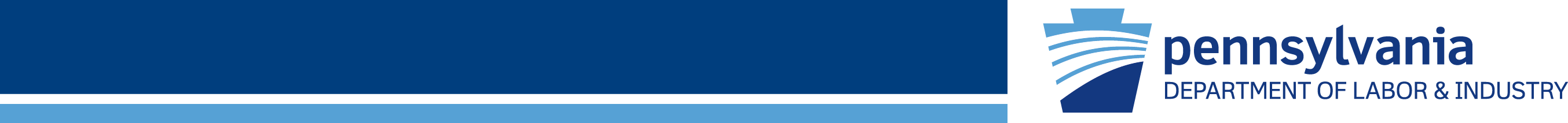 Training
Reference PA Code 313
Initial Training within 120 days of hire
Required annually
Can be written or oral
Train employees working with 
	 hazardous chemicals and/or 
    those who may be potentially 
    exposed to a hazardous product
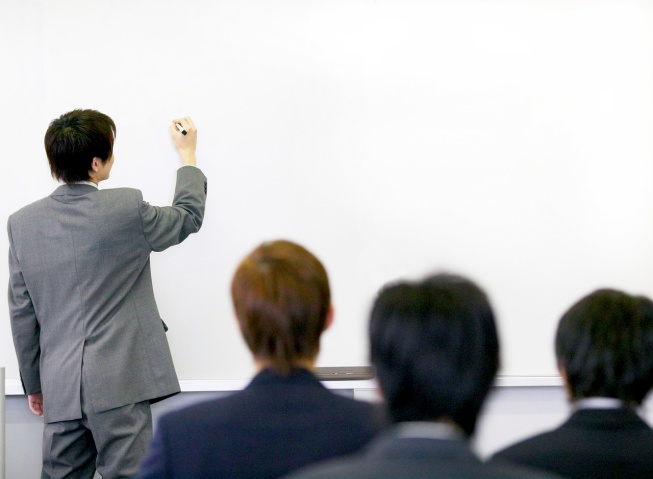 PPT-090-01
5
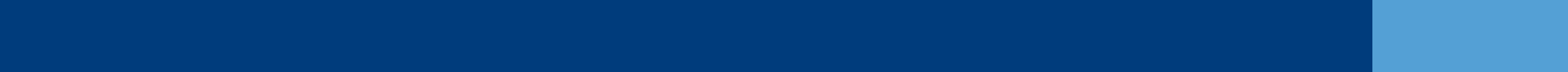 [Speaker Notes: Training requirements for the PA Right to Know:

Referenced in PA Code 313
Initial Training within 120 days of being hired
Required annual refresher training
Training can be written or oral
Train employees working with hazardous chemicals and/or those who may be potentially exposed to a hazardous product]
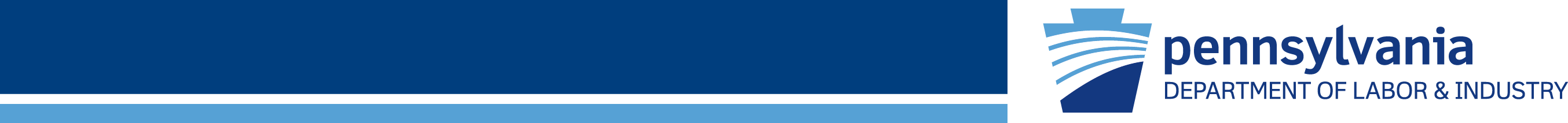 Training
Supplemental Training if there is a:
Change in potential for exposure
Reassignment
Receipt of new hazard information

Written documentation of training kept 
	until next annual session is held.

Customize to meet your workplace needs.
PPT-090-01
6
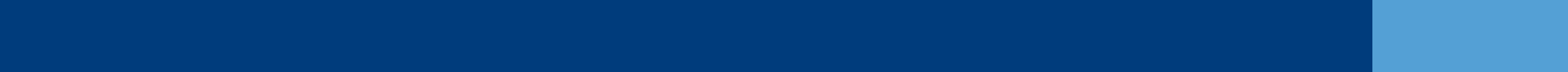 [Speaker Notes: Training requirements also include:

Supplemental Training
When there’s a change in potential for exposure
If the person is reassigned
When new hazard information is received for a chemical

Written documentation of training must be kept until next annual session is held.

Your training should also be customized to meet your workplace needs.]
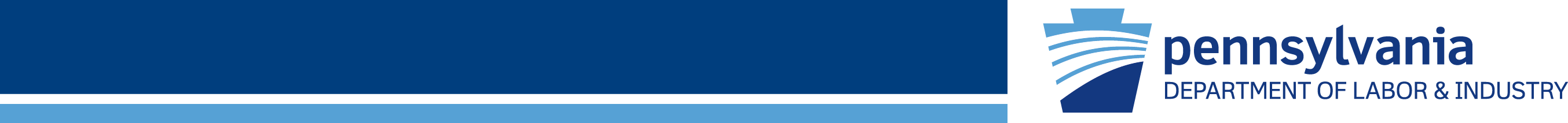 Posting Requirements
PA Code Chapter 311

Employer shall post the following in locations where notices to employees are normally posted:

Lists of hazardous substances 
   found in the workplace
Lists of special & environmental 
	hazardous substances found in 
    the workplace
Notification to employees & their representatives of their rights under the act
PPT-090-01
7
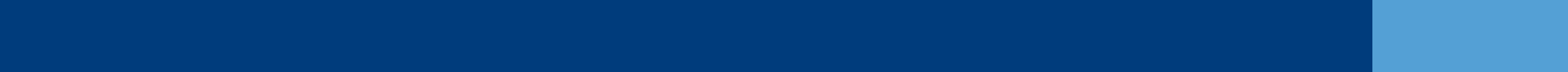 [Speaker Notes: Posting requirements for employers can be found in PA Code Chapter 311 dealing with the PA Right to Know.

The employer shall post the following in locations where notices to employees are normally posted:

Lists of hazardous substances found in the workplace
Lists of special & environmental hazardous substances found in the workplace
Notification to employees & their representatives of their rights under the act]
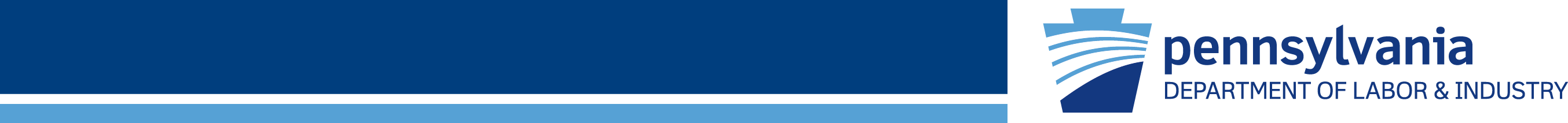 Health & Exposure Records
Reference PA Code Chapter 315
Maintain all accident reports, exposure records, air quality monitoring, etc..
Accessible to all employees
Must be maintained for length of 
	employment plus 30 years (same is required for the SDSs for your facility)
Access provided in reasonable time 
	frame and manner (within 15 days)
Access to records for exposure of others with similar job function/duties
PPT-090-01
8
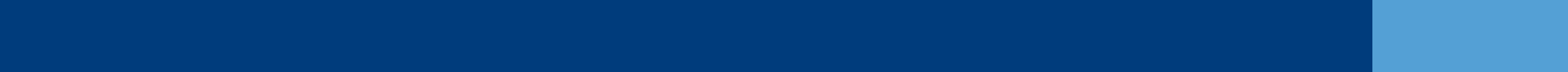 [Speaker Notes: Health and exposure records for employees can be referenced in PA Code Chapter 315. Requirements for these records include:

Maintain all accident reports, exposure records, air quality monitoring, etc..
Accessible to all employees
Must be maintained for length of employment plus 30 years (same is required for the SDSs for your facility-they could become an exposure document in a court of law).
Access provided in reasonable time frame and manner (within 15 days)
Access to records for exposure of others with similar job function/duties]
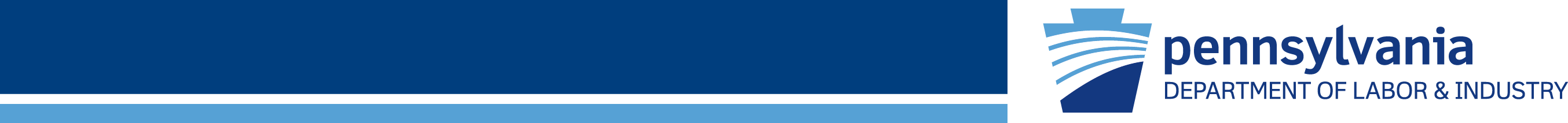 Hazardous Substance Survey Form
PA Code Chapters 303 & 305

Includes substances on Hazardous Substance List

Must be updated at least annually by 
	April 1st.

Use of Dept. of L&I form or alternate means that provide at least the minimum required information.
PPT-090-01
9
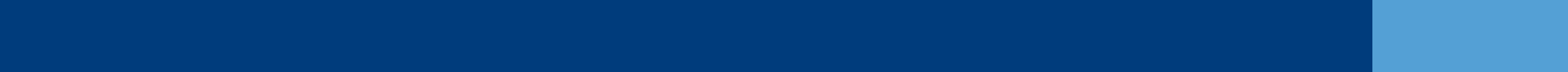 [Speaker Notes: The Hazardous Substance Survey Form in the PA program is delineated in PA Code Chapters 303 and 305. Here you’ll find a compilation of those substances listed as hazardous.

Your compiled in-house list must be updated at least annually by April 1 of each year and includes those substances on the premises during the preceding year.
The employer can use the Department of Labor and Industry form or alternate means that provides at least the minimum required information.]
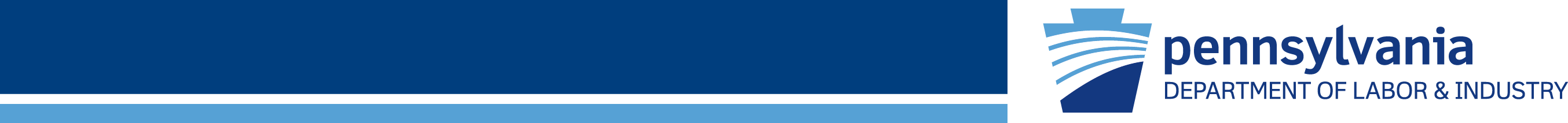 Hazardous Substance Survey Form
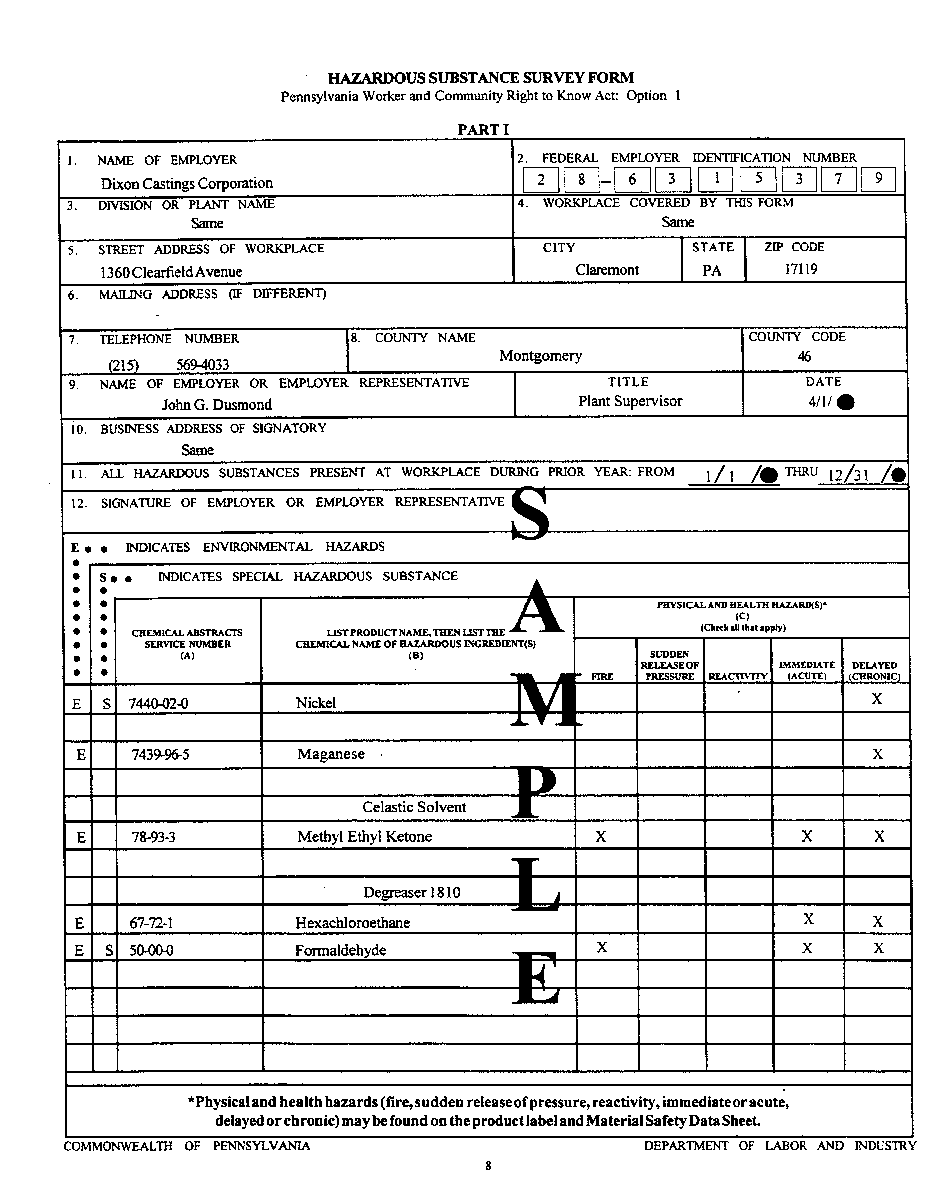 PPT-090-01
10
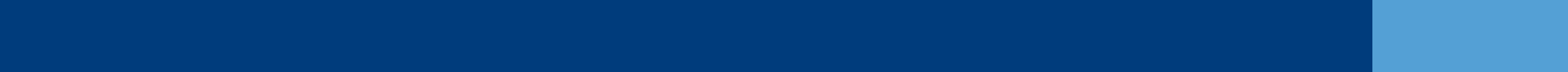 [Speaker Notes: Here is a sample of the form.]
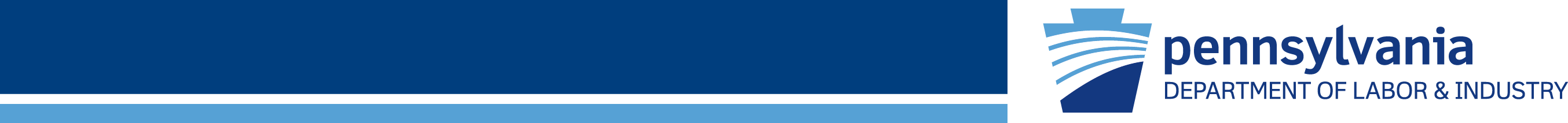 Hazardous Substance Survey Form
HAZARDOUS SUBSTANCE SURVEY FORM
Pennsylvania Worker & Community Right to Know Act:  Option 2
1.   NAME OF EMPLOYER
2.   FEDERAL EMPLOYER IDENTIFICATION NUMBER
3. DIVISIONS OR PLANT NAME
4.   WORKPLACE COVERED BY THIS FORM
5.   STREET ADDRESS OF WORKPLACE
CITY
STATE
ZIP CODE
6.   MAILING ADDRESS (IF DIFFERENT)
7.  TELEPHONE NUMBER
8.  COUNTY NAME
COUNTY CODE
9.   NAME OF EMPLOYER OR EMPLOYEE REPRESENTATIVE
TITLE
DATE
10.   BUSINESS ADDRESS OF SIGNATORY
11.   ALL HAZARDOUS SUBSTANCES PRESENT AT WORKPLACE DURING PRIOR YEAR:  FROM                 THRU
12.   SIGNATURE OF EMPLOYER OR EMPLOYEE REPRESENTATIVE
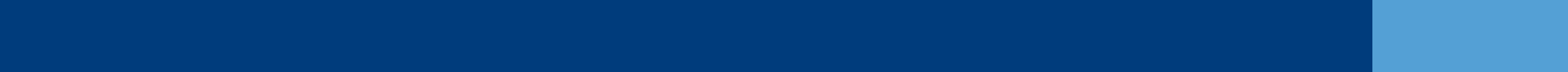 PPT-016-03
PPT-090-01
29
11
[Speaker Notes: The top of the first page provides for listing information specific to your facility. There’s also a signature block for the employer and representative to attest to the presence of the materials stated.
If you elect to use a different method, this information block should be used for your system since it contains the required information of your facility.]
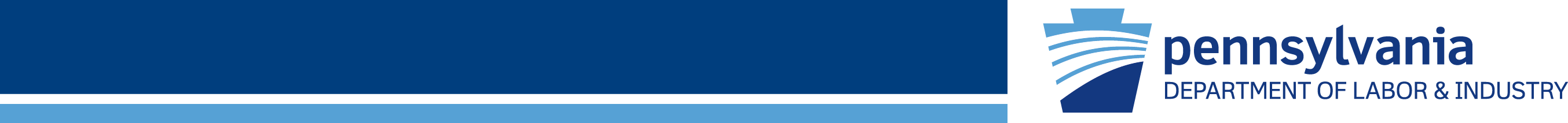 Hazardous Substance Survey Form
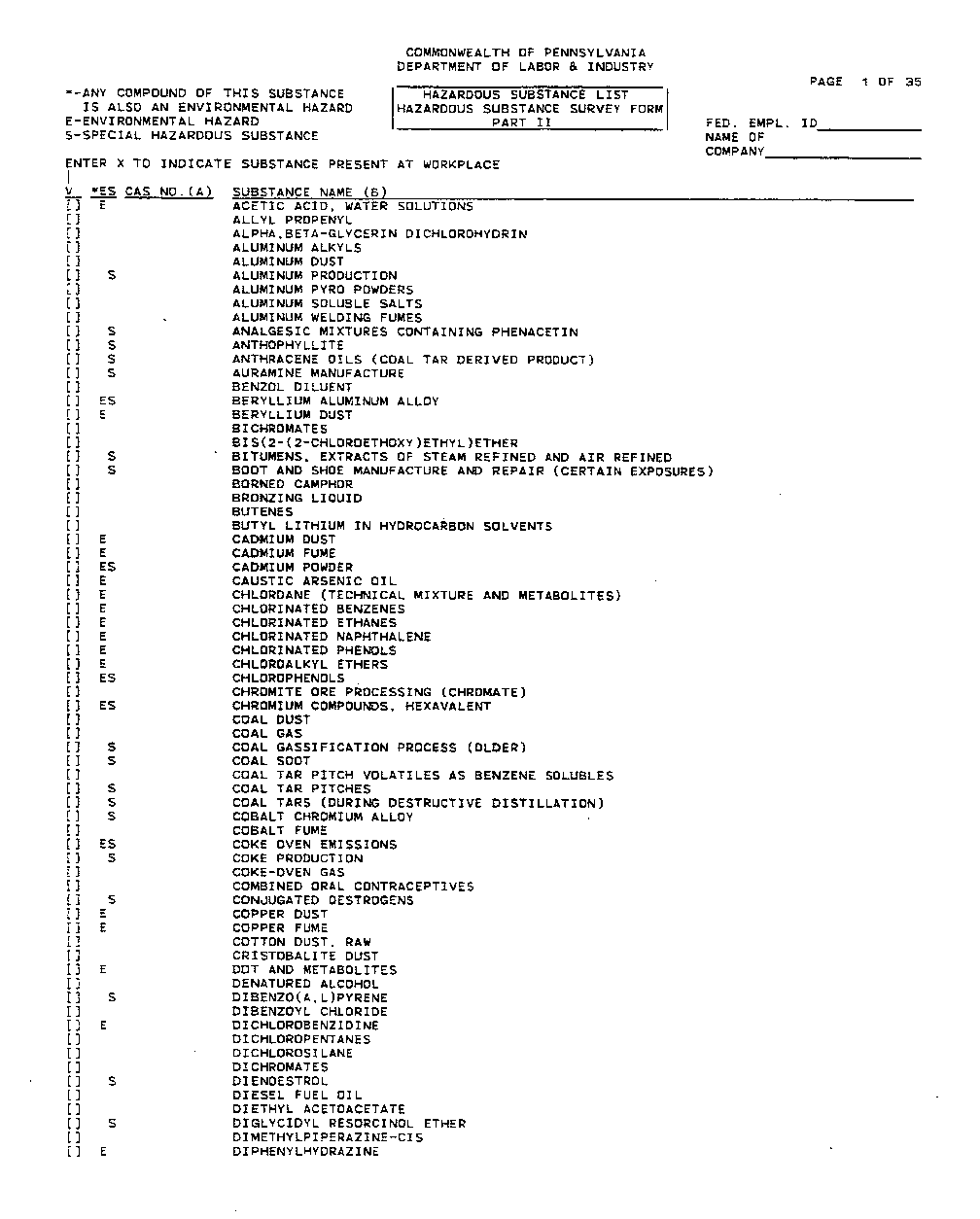 PPT-090-01
12
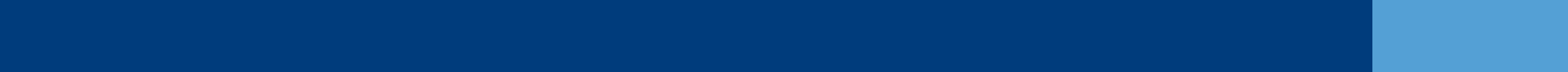 [Speaker Notes: This Hazardous Substance Survey Form can be used by putting a checkmark in the left column for each chemical you have on the facility. If you use this form, you still must post all other pages whether they have a check mark or not.
Or, you may devise your own list and post it.]
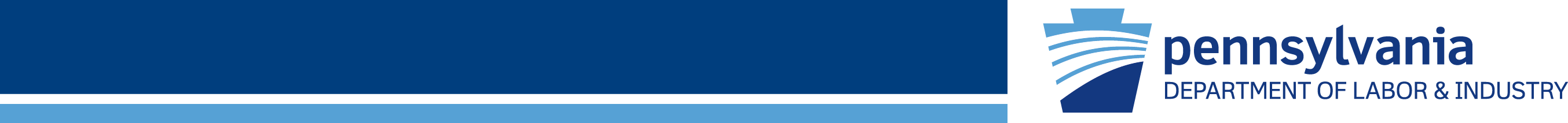 Labeling
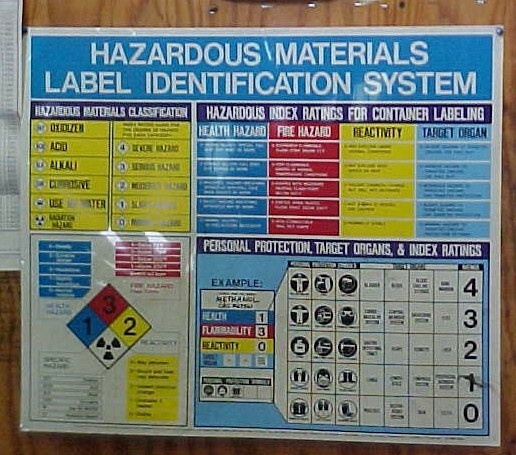 Example of the type of labeling systems in use
PPT-090-01
13
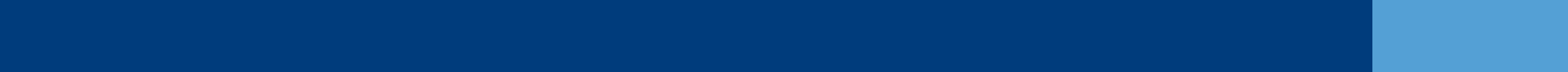 [Speaker Notes: This is one means of labeling which is posted for better employee understanding.]
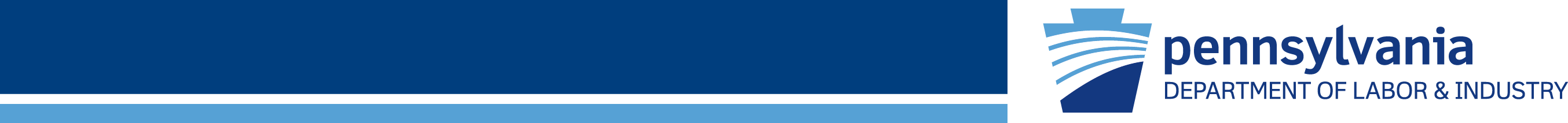 You Be the Inspector
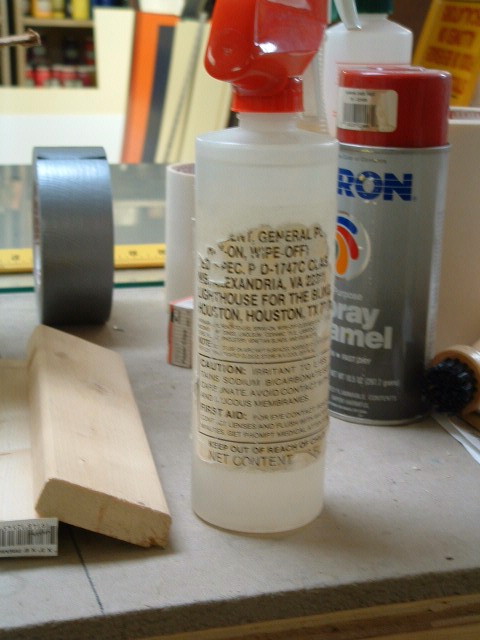 Labels –

Must be able to read
the entire label
or it is NOT labeled 
properly!
PPT-090-01
14
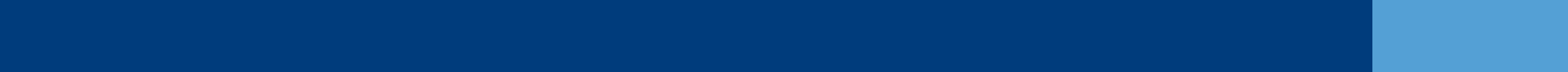 [Speaker Notes: As indicated, you must be able to read the entire label or its purpose is not served.]
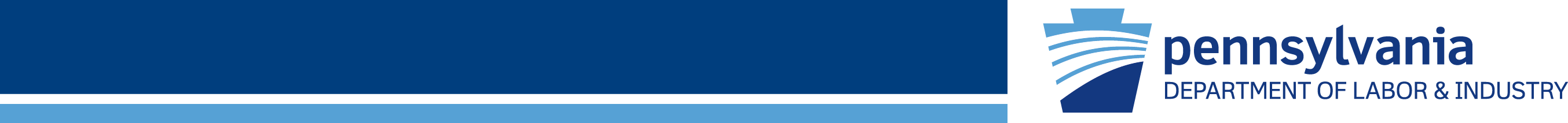 You Be the Inspector
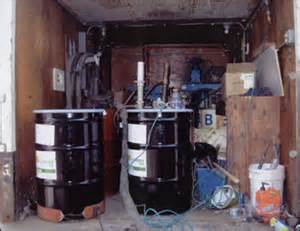 Properly
Labeled?
Storage 
around the 
drums
Excessive clutter of combustibles in the area
PPT-090-01
15
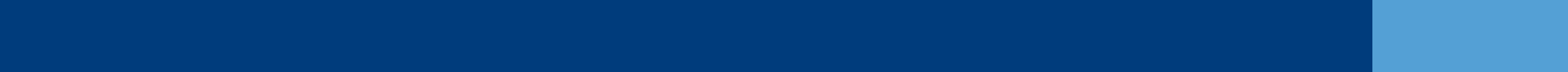 [Speaker Notes: What are the issues noted in this picture?

Drums may not be properly labeled and there is a lot of different storage around and near the drums.

Excessive clutter of combustibles in the area which contributes to the overall fire load.]
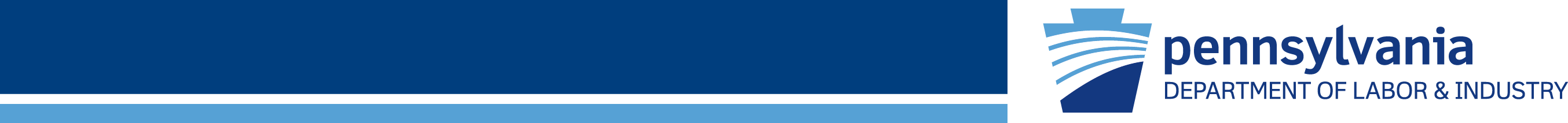 You Be the Inspector
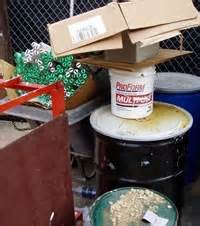 Storage around
the containers
Labeling?
Access to the
chemical containers
obstructed
PPT-090-01
16
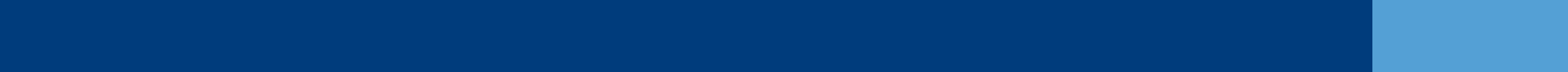 [Speaker Notes: There are several hazardous situations identified here: the containers may not be labeled, there is storage around them and access to the containers is blocked/obstructed.]
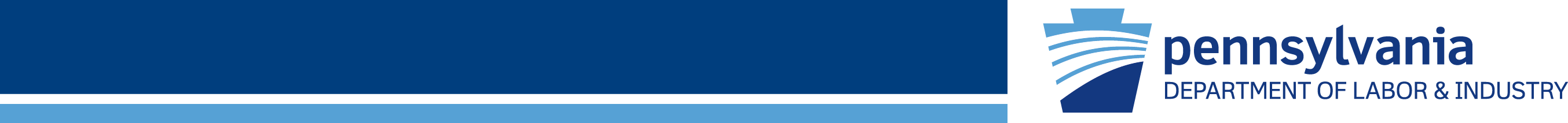 You Be the Inspector
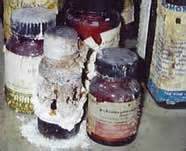 Labels cannot
be read
Chemicals may be expired & need to be disposed of
Chemical spilling
on the ground
PPT-090-01
17
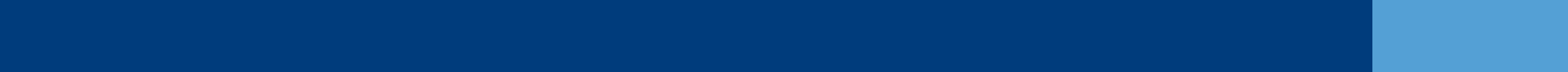 [Speaker Notes: In this picture you’ll see that labels on the containers cannot be read, there is substantial leaking of at least one of the chemicals and the chemicals may have reached their expiration date.]
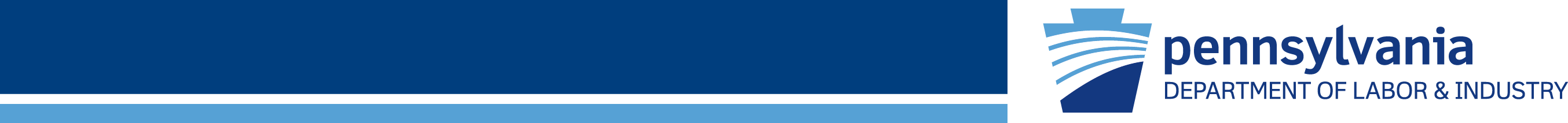 You Be the Inspector
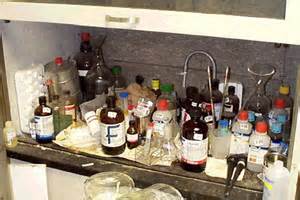 Improper
storage
Combustible
material
around
chemicals
Are all chemicals labeled properly?
PPT-090-01
18
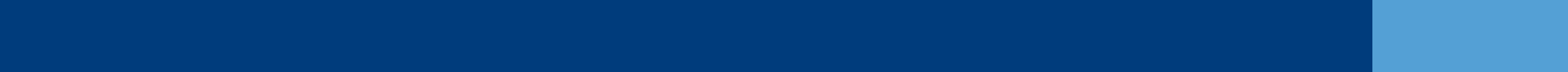 [Speaker Notes: This picture shows improper storage of chemicals as well as combustible storage near and around the chemicals.]
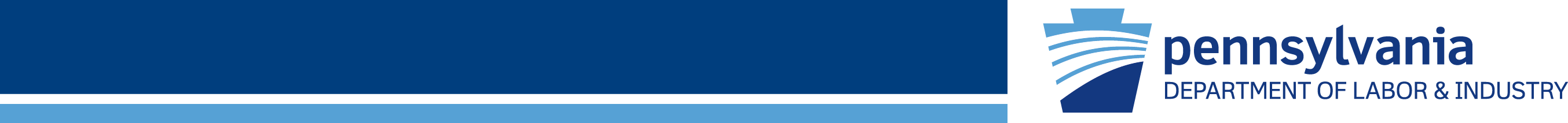 You Be the Inspector
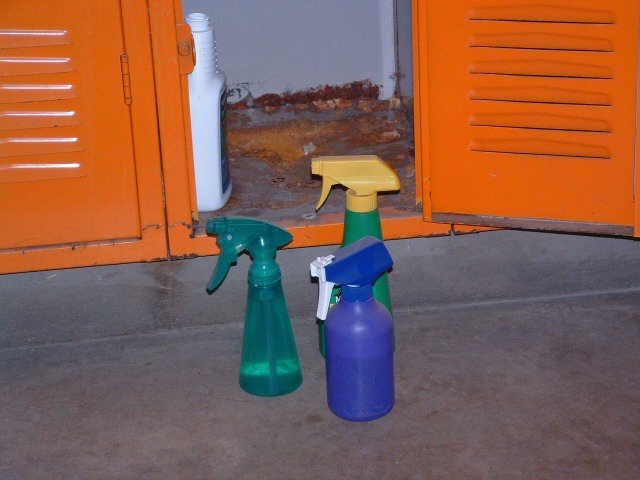 Labels?
PPT-090-01
19
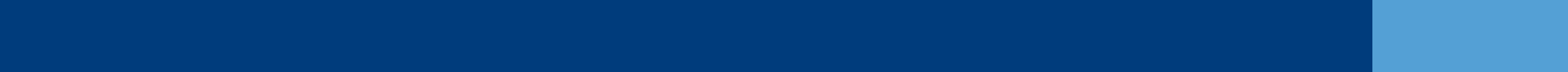 [Speaker Notes: Labeling of transport containers is not required if the material will be used by one person on a single shift.  Some places, however, label these containers to guard against cross-contamination.]
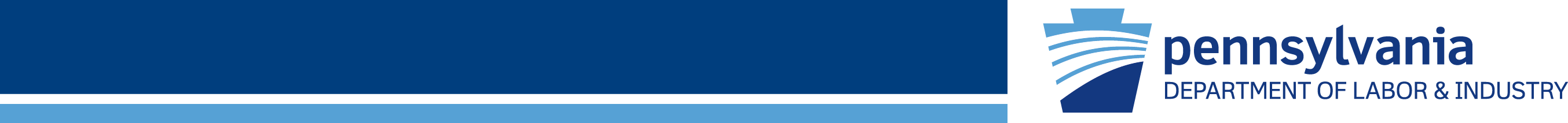 You Be the Inspector
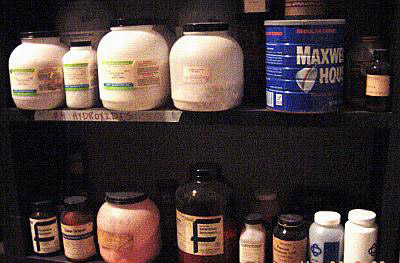 Large containers balanced on edge of shelf- not safe
If chemical, coffee can is not proper type of storage container
Maybe improperly labeled container- what’s in the coffee can?  Coffee not allowed with chemicals; if chemical, not labeled properly
PPT-090-01
20
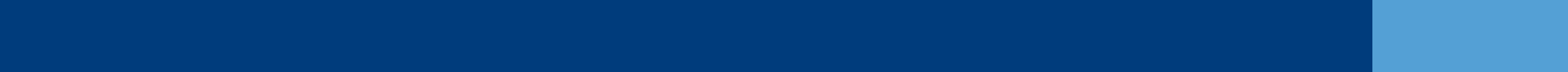 [Speaker Notes: How many deficiencies under either PA Right to Know or the GHS program can you find in the slide?]
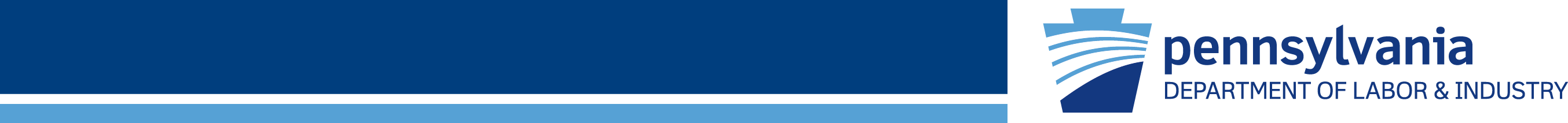 Enforcement & Penalties
PA Code Chapter 321

Public Sector employees can file a complaint

Inspections are conducted only if warranted
PPT-090-01
21
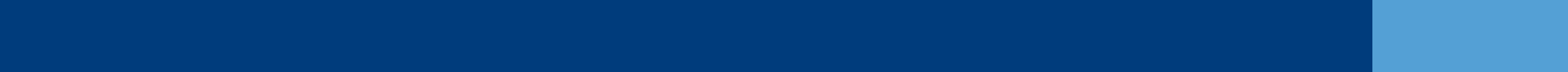 [Speaker Notes: Enforcement and Penalties for the PA Right to Know program

PA Code Chapter 321

Public Sector employees can file a complaint

Inspections are conducted only if warranted]
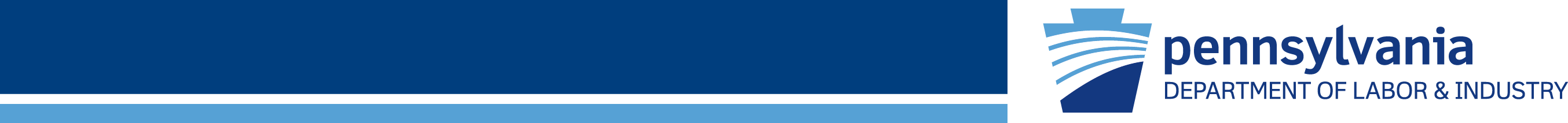 Complaint & Investigation Procedure
A person may file a complaint within 180 days of the violation.

 Within 30 days after receiving the     complaint the Department will notify the respondent in writing and permit them to demonstrate compliance.

 If failure to comply within 14 days of the   mailing notification the Department will  conduct an investigation.

 The Department of L&I  may obtain a warrant   if denied entry.
PPT-090-01
22
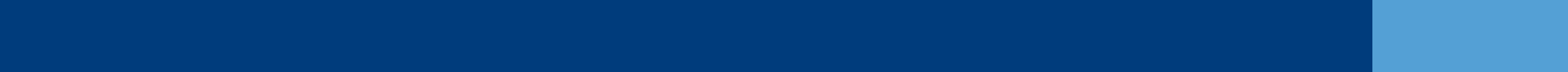 [Speaker Notes: Complaint and Investigation Procedure

A person may file a complaint within 180 days of the violation.
Within 30 days after receiving the complaint the Department will notify the respondent in writing and permit themto demonstrate compliance.
If failure to comply within 14 days of the mailing notification the Department will conduct an investigation.
The Department of L&I may obtain a warrant if denied entry.]
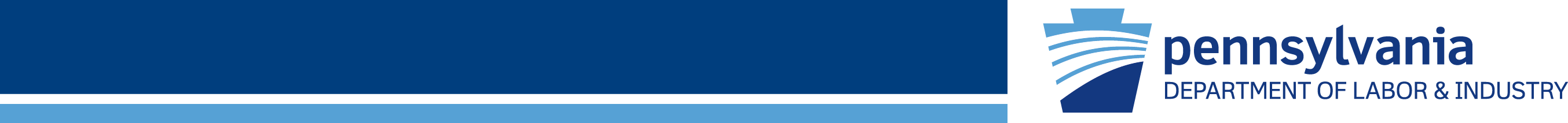 RTK Inspection
A written complaint is received.

- Is it correctly and completely filled out?
- Does it request information we can    obtain?
- Pennsylvania resident?
- Commonwealth Employer?

Complaint letter mailed within 30 days of receipt of complaint.

Allegation letter mailed to facility within 30 days of receipt of complaint.
PPT-090-01
23
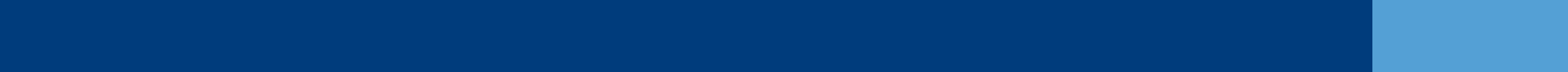 [Speaker Notes: A Right to Know Inspection may be initiated after the following:

A written complaint is received.

- Is it correctly and completely filled out?
- Does it request information we can    obtain?
- Pennsylvania resident?
- Commonwealth Employer?

Complaint letter mailed within 30 days of receipt of complaint.

Allegation letter mailed to facility within 30 days of receipt of complaint.]
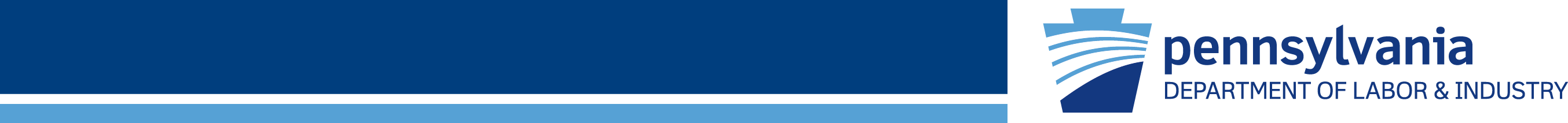 RTK Inspection
Enforcement Inspection warranted only when:

No response received

Information received is not complete

Information received is not correct
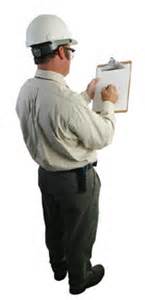 PPT-090-01
24
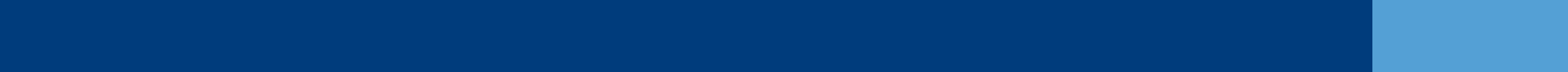 [Speaker Notes: An inspection can become a reality only when:

No response received

Information received is not complete

Information received is not correct]
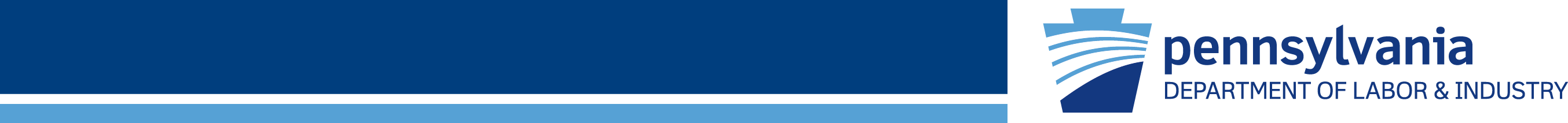 RTK Inspection
When the Inspector(s) arrive at the site they will:

Introduce themselves

Show identification/provide a business card

State the reason for inspection

Ask to speak to Superintendent/Principal/Director/Manager etc…

Ask for a pre-conference
PPT-090-01
25
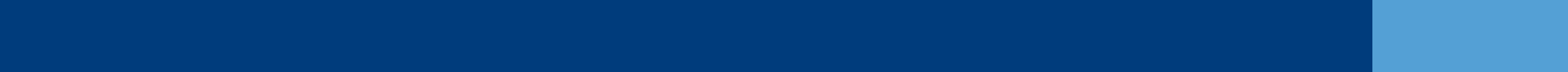 [Speaker Notes: When the Inspector(s) arrive at the site they will:

Introduce themselves

Show identification/provide a business card

State the reason for inspection

Ask to speak to Superintendent/Principal/Director/Manager etc…

Ask for a pre-conference]
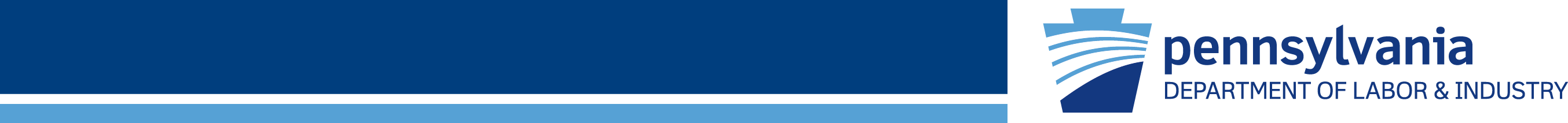 Pre-Conference
During the pre-conference the inspector(s) will:
Introduce themselves
Re-state the reason for the inspection
Discuss the requirements under the Right to Know Law
Discuss any concerns
Identify who will be taking them around the facility
Find out what all areas the facility has
Distribute supplement documents
PPT-090-01
26
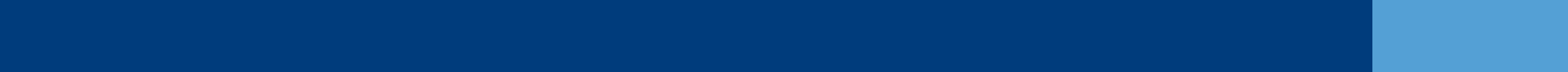 [Speaker Notes: During the pre-conference the inspector(s) will: 

Introduce themselves
Re-state the reason for the inspection
Discuss the requirements under the Right to Know Law.
Discuss any concerns
Identify who will be taking them around the facility
Find out what all areas the facility has
Distribute supplement documents]
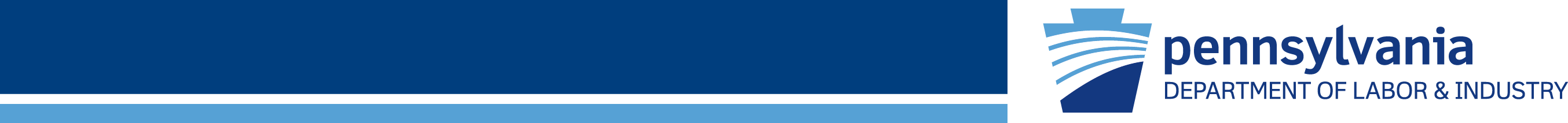 RTK Inspection
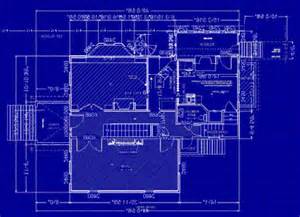 Possible Inspection Areas:

Boiler/maintenance rooms
Swimming pool(s)
Kitchen and/or laundry area
Supply storage areas
Janitors’ closets
Science/Technology rooms
Art department and/or dark rooms


*Are any of these services outsourced?
PPT-090-01
27
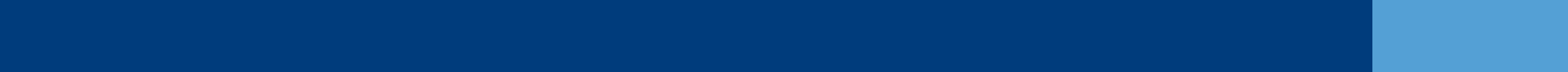 [Speaker Notes: Examples of areas where inspection may occur (are any of these services outsourced?):

Boiler/maintenance rooms
Swimming pool(s)
Kitchen and/or laundry area
Supply storage areas
Janitors’ closets
Science/Technology rooms
Art department and/or dark rooms]
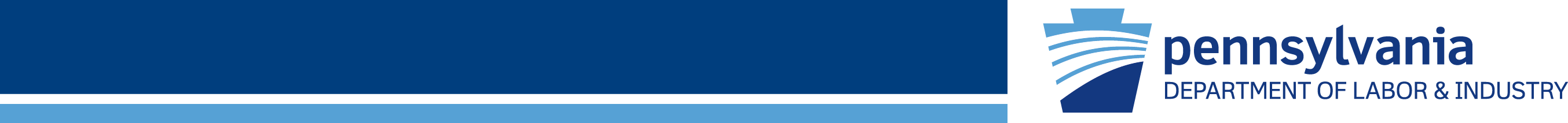 RTK Inspection
During the inspection the Inspector will:

 Record observations on the inspection   form

 Make any needed notes

 Take photographs

 Record names of some chemicals found   in the workplace
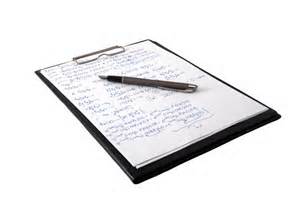 PPT-090-01
28
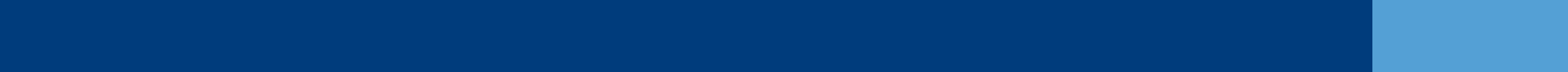 [Speaker Notes: During the inspection the inspector will:

Record observations on the inspection form

Make any needed notes

Take photographs

Record names of some chemicals found in the workplace]
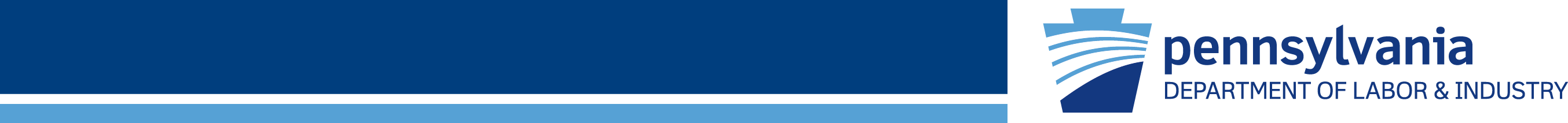 RTK Inspection
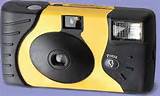 Photographs of:

 Outside of building with name

 Containers without labels

 Custodians’ carts/closets

 Bulletin Boards – where postings are placed

 Storage Areas

 Boiler/Maintenance Areas
PPT-090-01
29
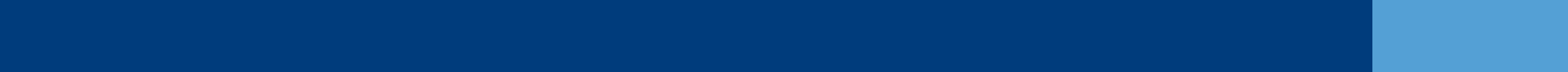 [Speaker Notes: During the inspection photographs may be taken of:

The outside of building including the building/company name

 Containers without labels

 Custodians’ carts/closets

 Bulletin Boards – where postings are placed

 Storage Areas

 Boiler/Maintenance Areas]
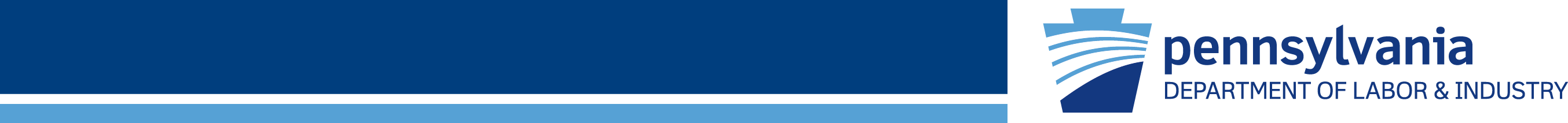 RTK Inspection
Information that will need to be given/verified   during the inspection:

Mailing address

Site Coordinator, Director, Principal etc…

Total number of employees at the site

Site of inspection (Middle School, Warehouse etc…)
PPT-090-01
30
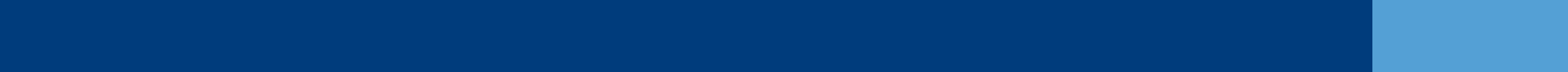 [Speaker Notes: The following information needs to be given/verified during the inspection:

Mailing address

Site Coordinator, Director, Principal etc…

Total number of employees at the site

Site of inspection (Middle School, Warehouse etc…)]
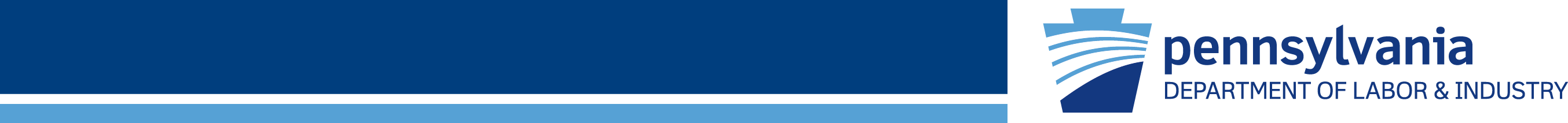 Post Inspection Meeting
Post Inspection Meeting

 Review violation(s)

 How to interpret inspection sheet(s)

 What to expect from L&I – BWC
Certified Mail
Orders to Comply
Preliminary Penalty Assessment

 Assistance is Available
Answering Questions
Free Training
PPT-090-01
31
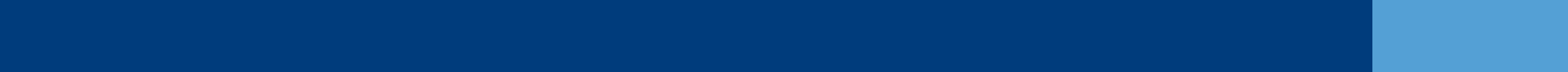 [Speaker Notes: A post inspection meeting will be conducted to:

Review violation(s)

Provide information on how to interpret inspection sheet(s)

Give information on what to expect from L&I – BWC
Certified Mail
Orders to Comply
Preliminary Penalty Assessment

Inform organization that assistance is available
Answering Questions
Free Training]
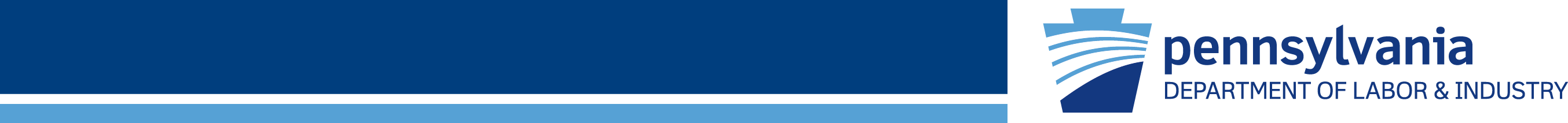 After The Inspection
You will receive a Certified Mailing with the   Orders to Comply and Preliminary Penalty   Assessment.

 Within 90 days a follow up inspection will be 
  conducted to make sure the violations have    been corrected.
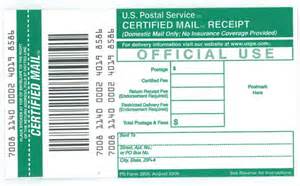 PPT-090-01
32
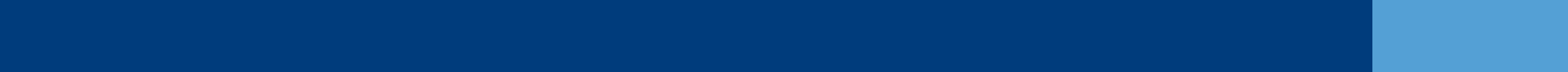 [Speaker Notes: After the inspection is completed:

 You will receive a Certified Mailing with the   Orders to Comply and Preliminary Penalty   Assessment.

 Within 90 days a follow up inspection will be 
  conducted to make sure the violations have    been corrected.]
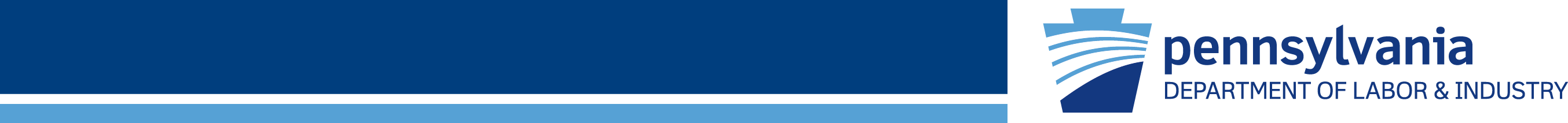 Penalties
The Department has the authority to assess civil penalties from $500 to $10,000 for each violation.

Calculation of Penalties	
	Four Criteria:	
Size of Business
Gravity of Violation
History of Previous Violations
Good Faith of Respondent
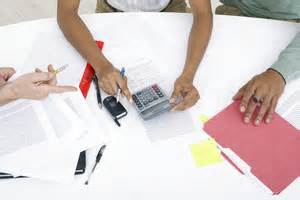 PPT-090-01
33
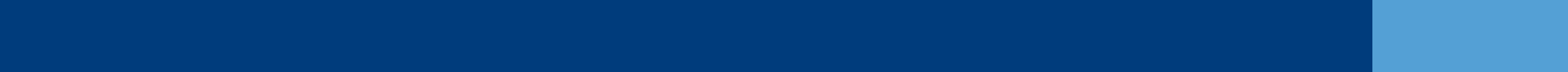 [Speaker Notes: Penalties

The Department has the authority to assess civil penalties from $500 to $10,000 for each violation.

Calculation of Penalties will be based on Four Criteria:
	
Size of Business
Gravity of Violation
History of Previous Violations
Good Faith of Respondent]
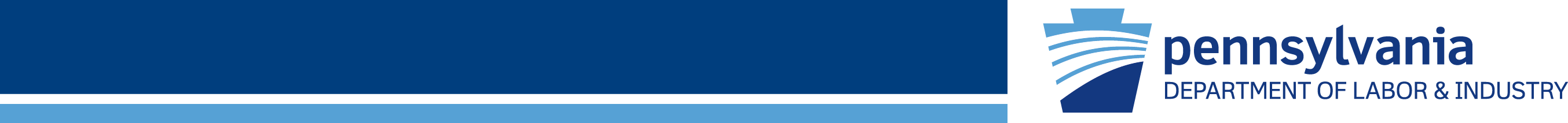 Summary
All facilities should have a Right to Know    program plan and train their employees on that    plan.

  All hazardous products should be labeled and 
   all employees should be aware of what and 
   where they are.

  SDSs should be available and accessible for all 
   hazardous products.

Ensure all containers are properly labeled including secondary containers
PPT-090-01
34
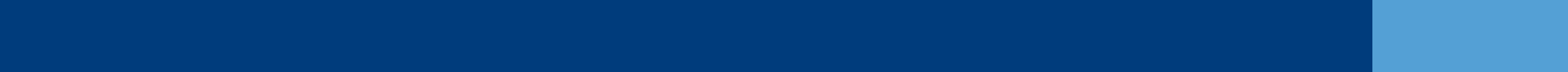 [Speaker Notes: In summary,

 All facilities should have a Right to Know program plan and train their employees on that plan.

 All hazardous products should be labeled and all employees should be aware of what and where they are

 SDSs should be available and accessible for all hazardous products

 Ensure all containers are properly labeled including secondary containers]
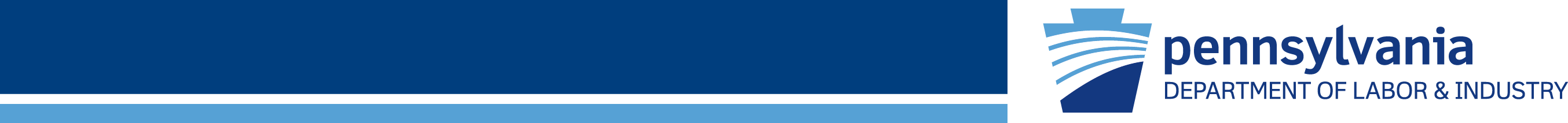 Contact Information
Health & Safety Training Specialists
1171 South Cameron Street, Room 324
Harrisburg, PA 17104-2501
(717) 772-1635
RA-LI-BWC-PATHS@pa.gov
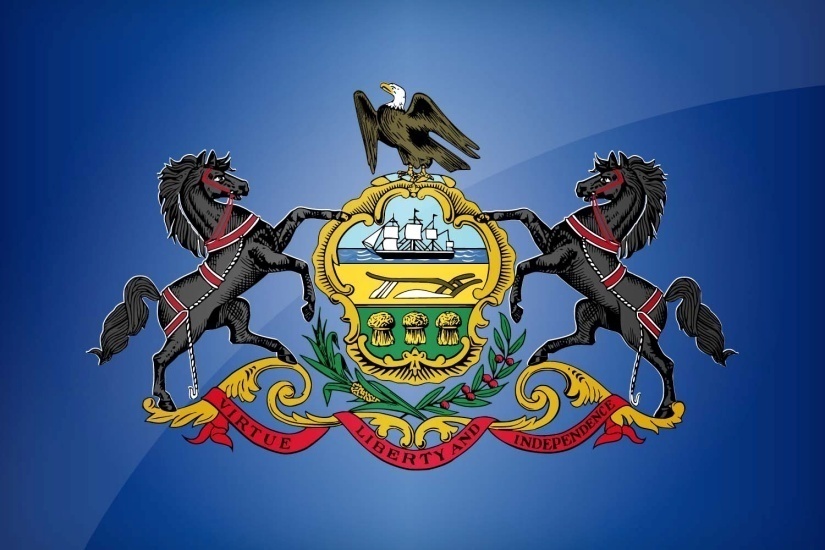 Like us on Facebook!  - https://www.facebook.com/BWCPATHS
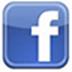 PPT-090-01
35
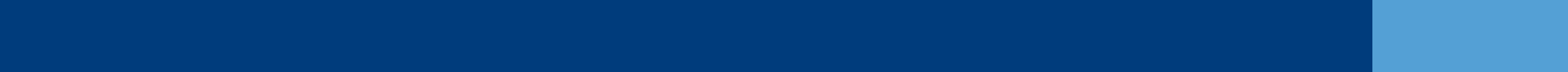 [Speaker Notes: We invite you to contact us for other free PowerPoint programs which you can use for your in-house programs. Also, please feel to contact us to conduct training for your staff at your location. Other downloadable programs can be found at www.dli.state.pa.us/PATHS under training resources.]
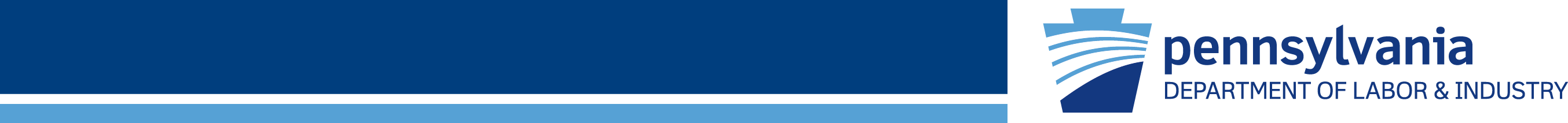 Questions
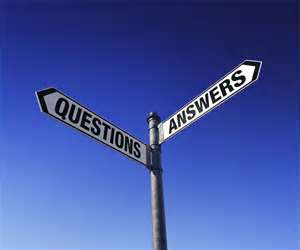 PPT-090-01
36
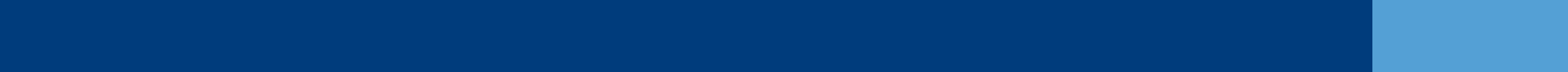